Des stands, comme chaque année, très appréciés par les élèves et leurs accompagnateurs…
La caisse d’Assurance Retraite et de la Santé Au Travail (CARSAT)
La sécurité routière en moto
L’Ecole de Conduite 
Française (ECF)
La Caisse Primaire d’Assurance Maladie
(CPAM)
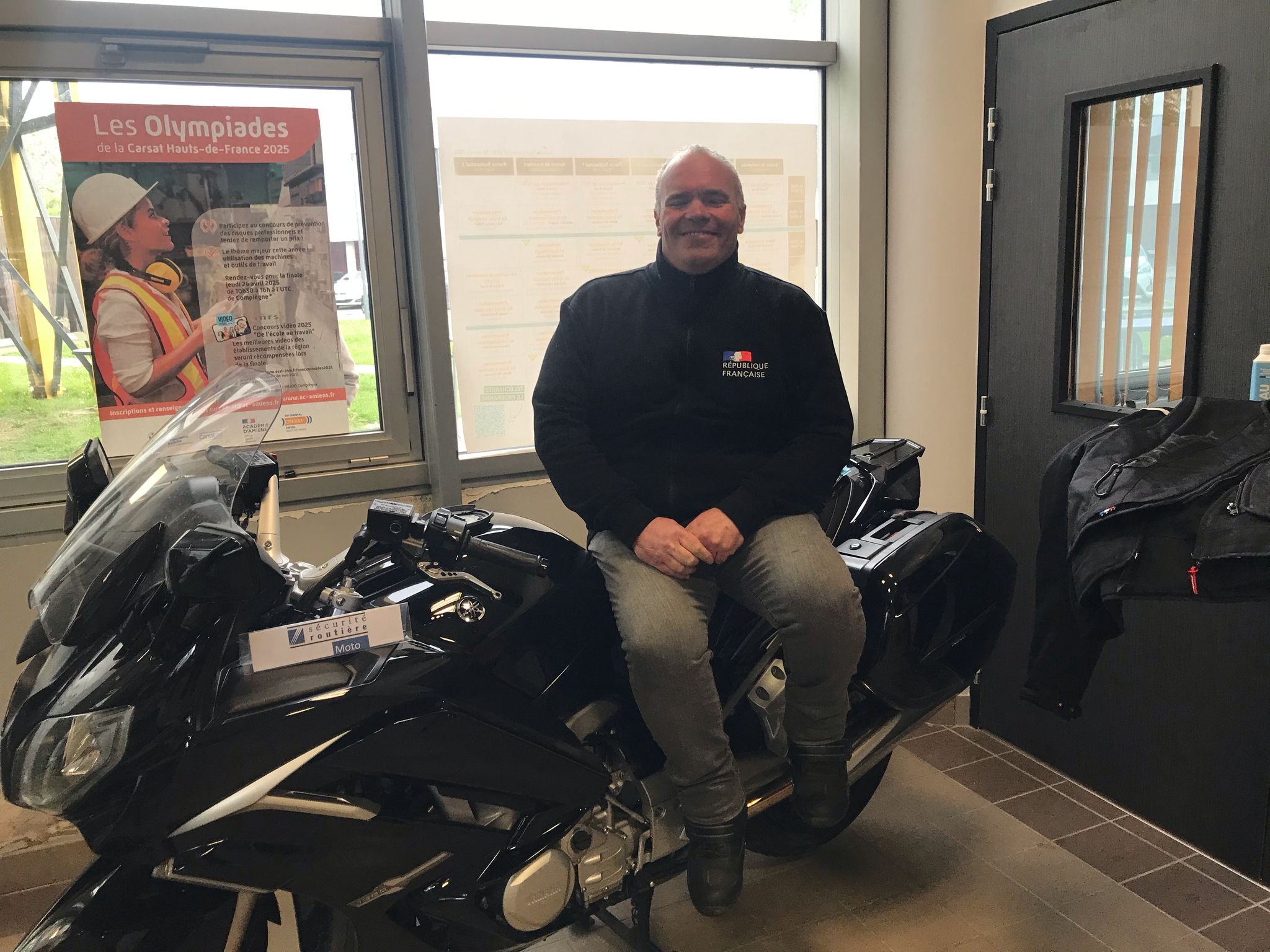 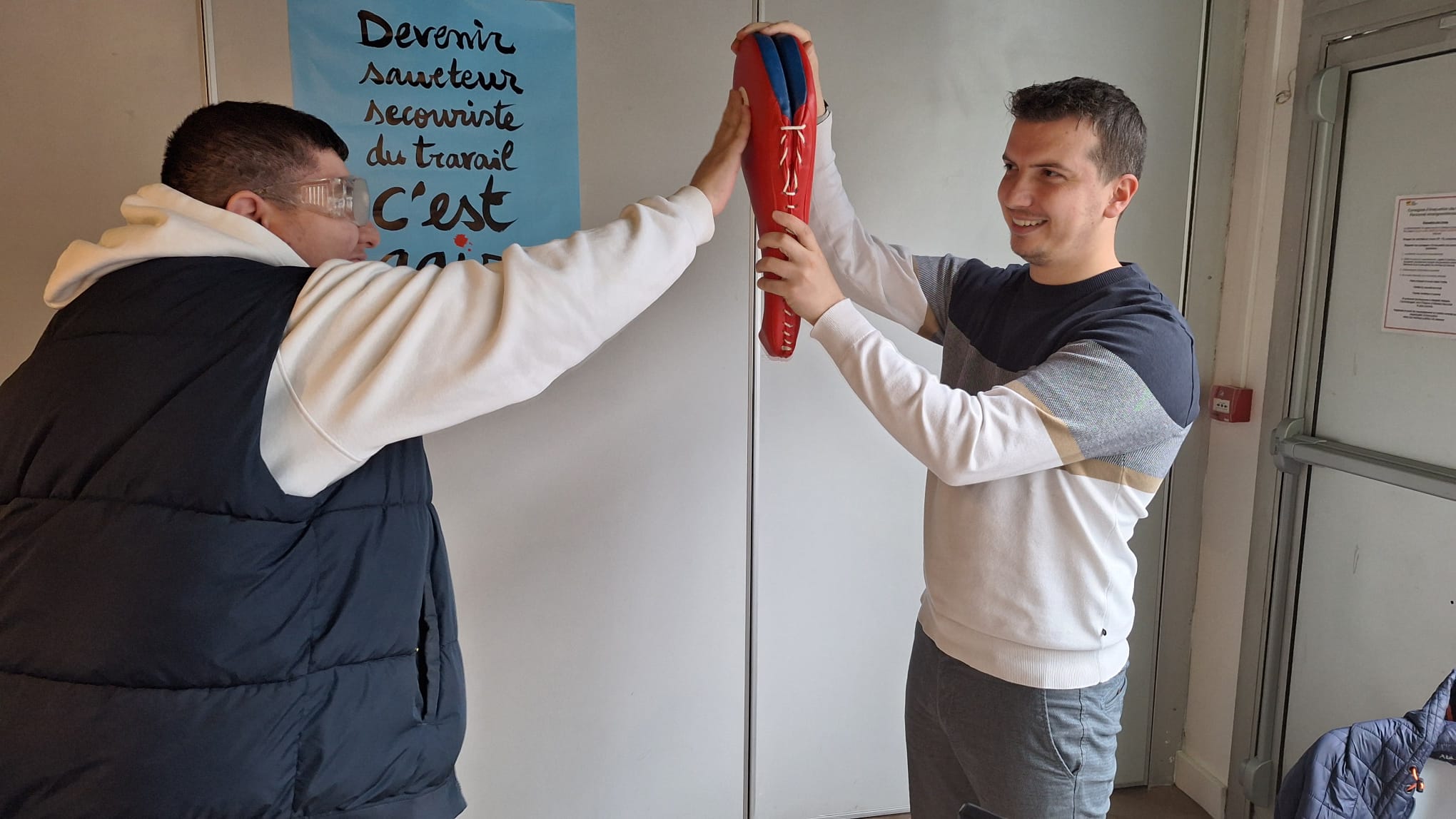 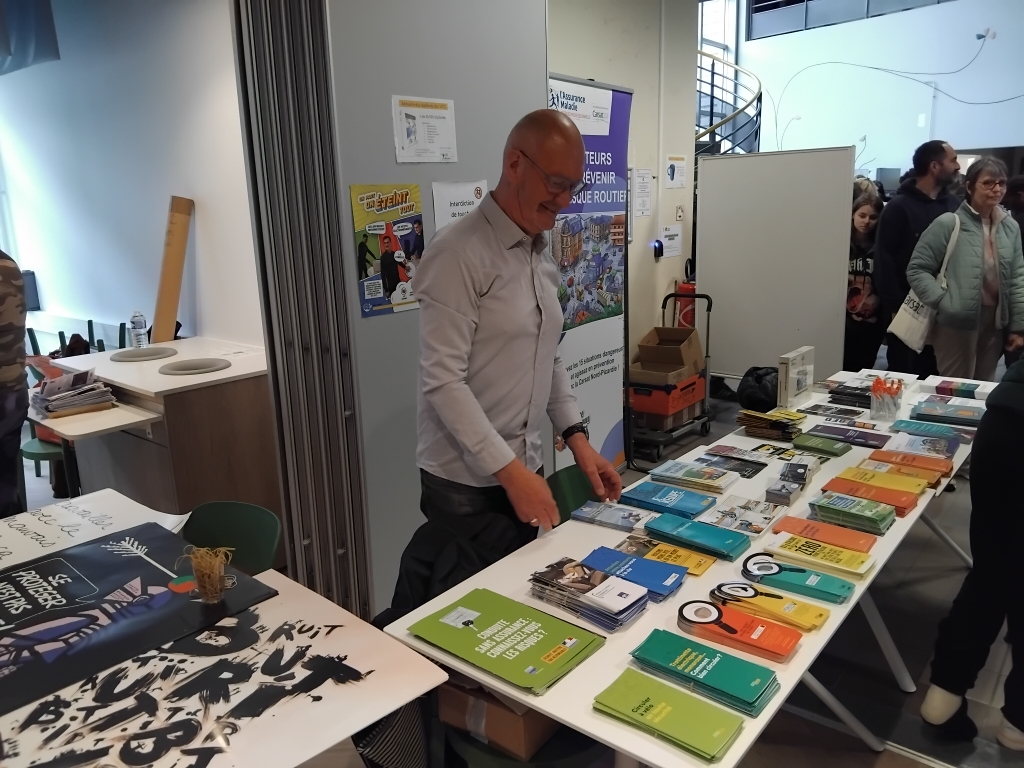 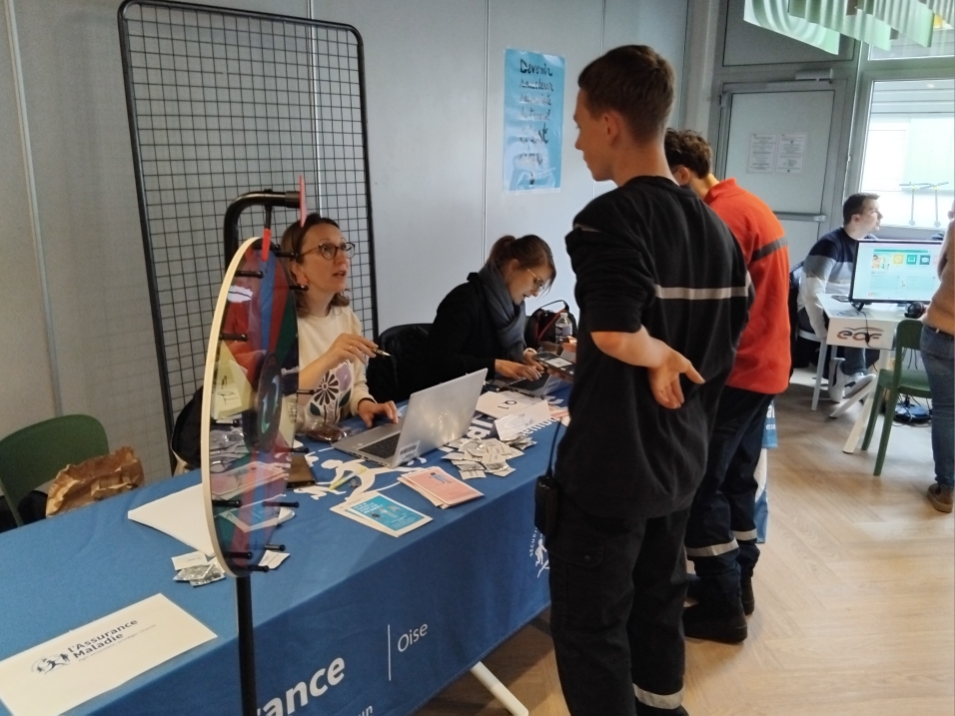 Présentation du dossier en ligne et documentation sur la prévention de la santé
Présentation par un motard venu avec sa moto, de mesures de protection existantes (gilet avec air bag intégré, casque…)
Mise à disposition de brochures sur la prévention des accidents liés à l’utilisation de machines ou d’outils
Expériences sur l’effet de l’alcool sur nos réactions
De nouveaux stands cette année…
Atelier prévention alcool/ drogues
Parcours « sécurité routière en trottinette »
Jeu RiskHour
Jeu Keskirisk
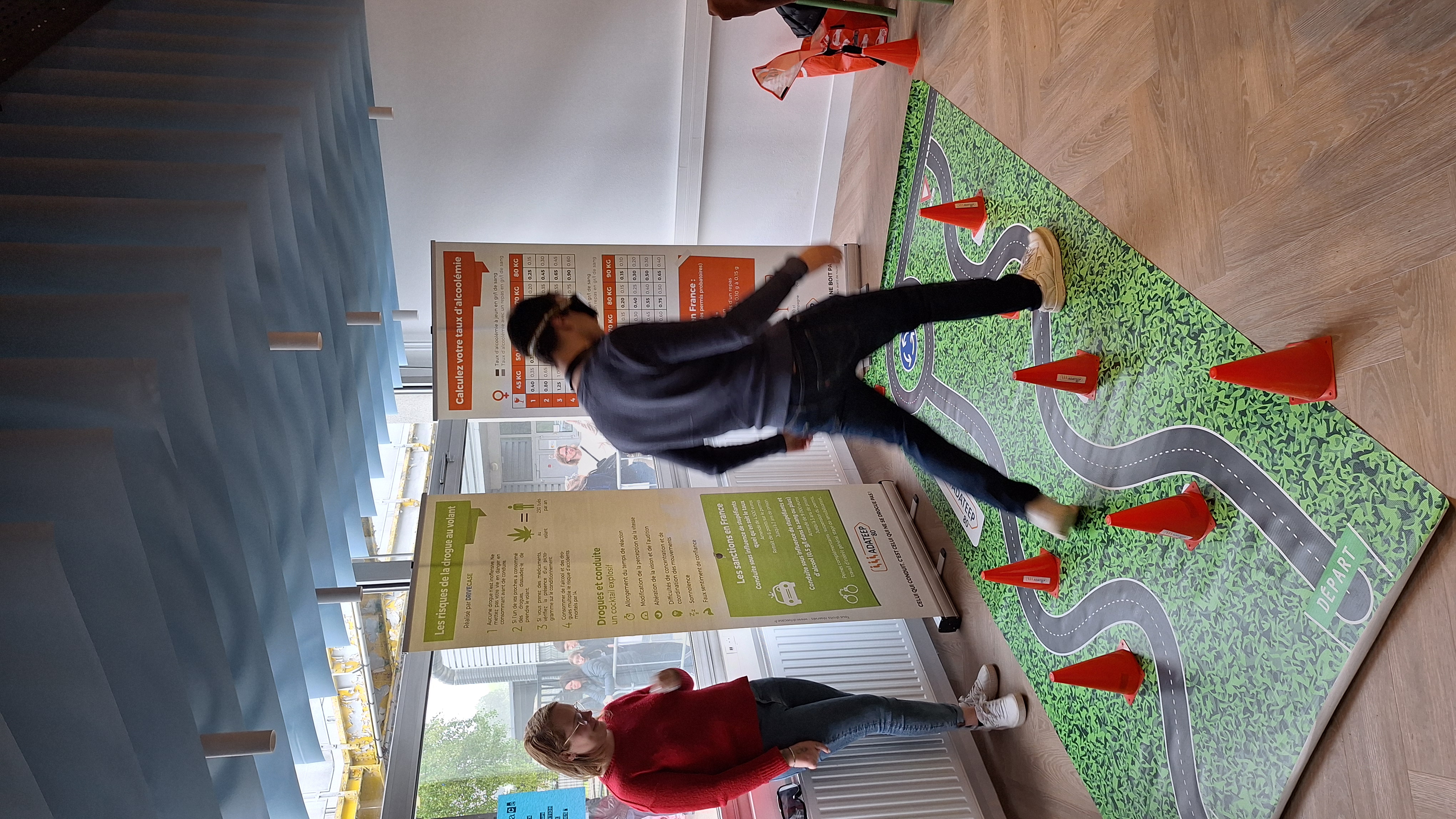 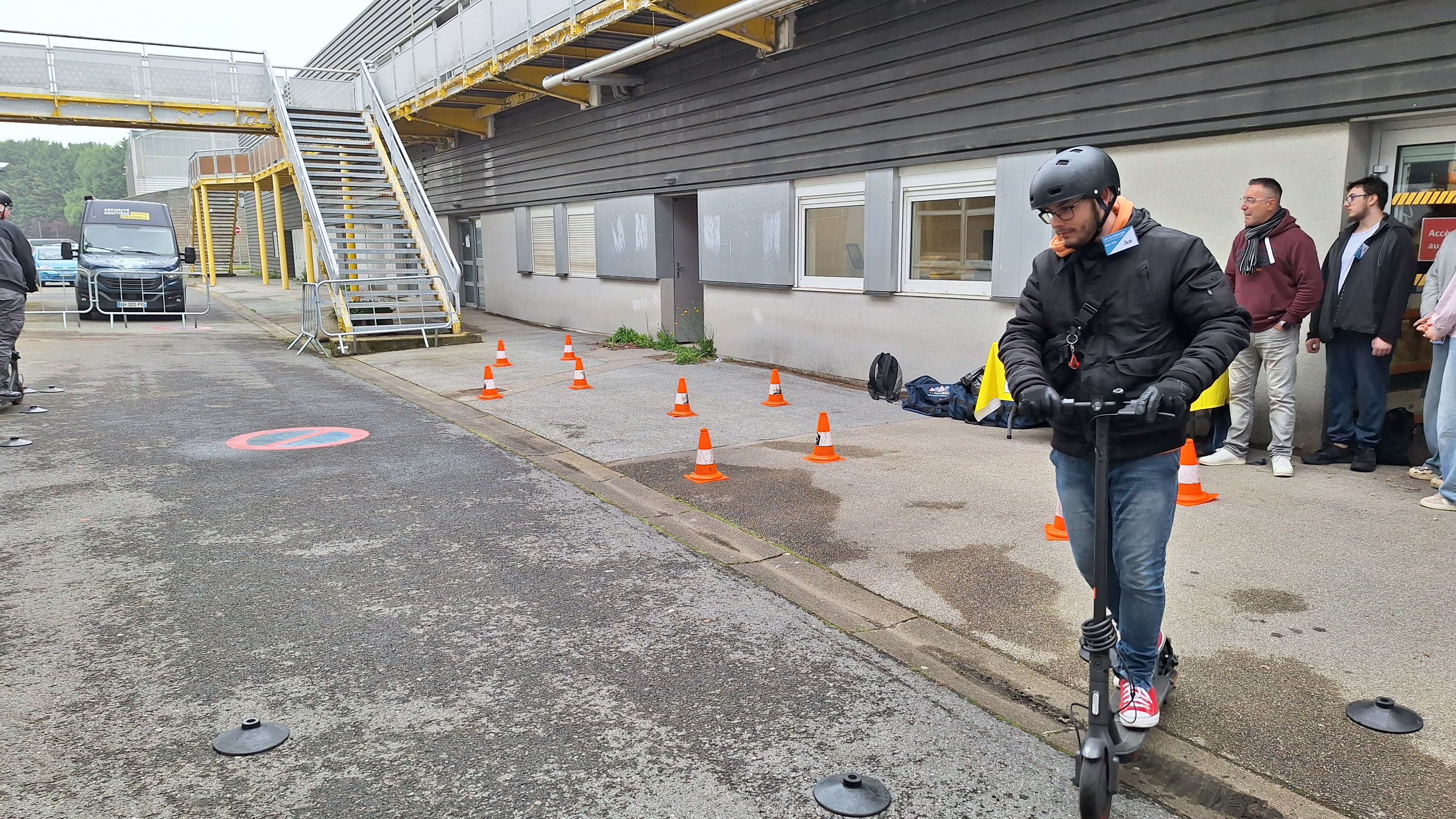 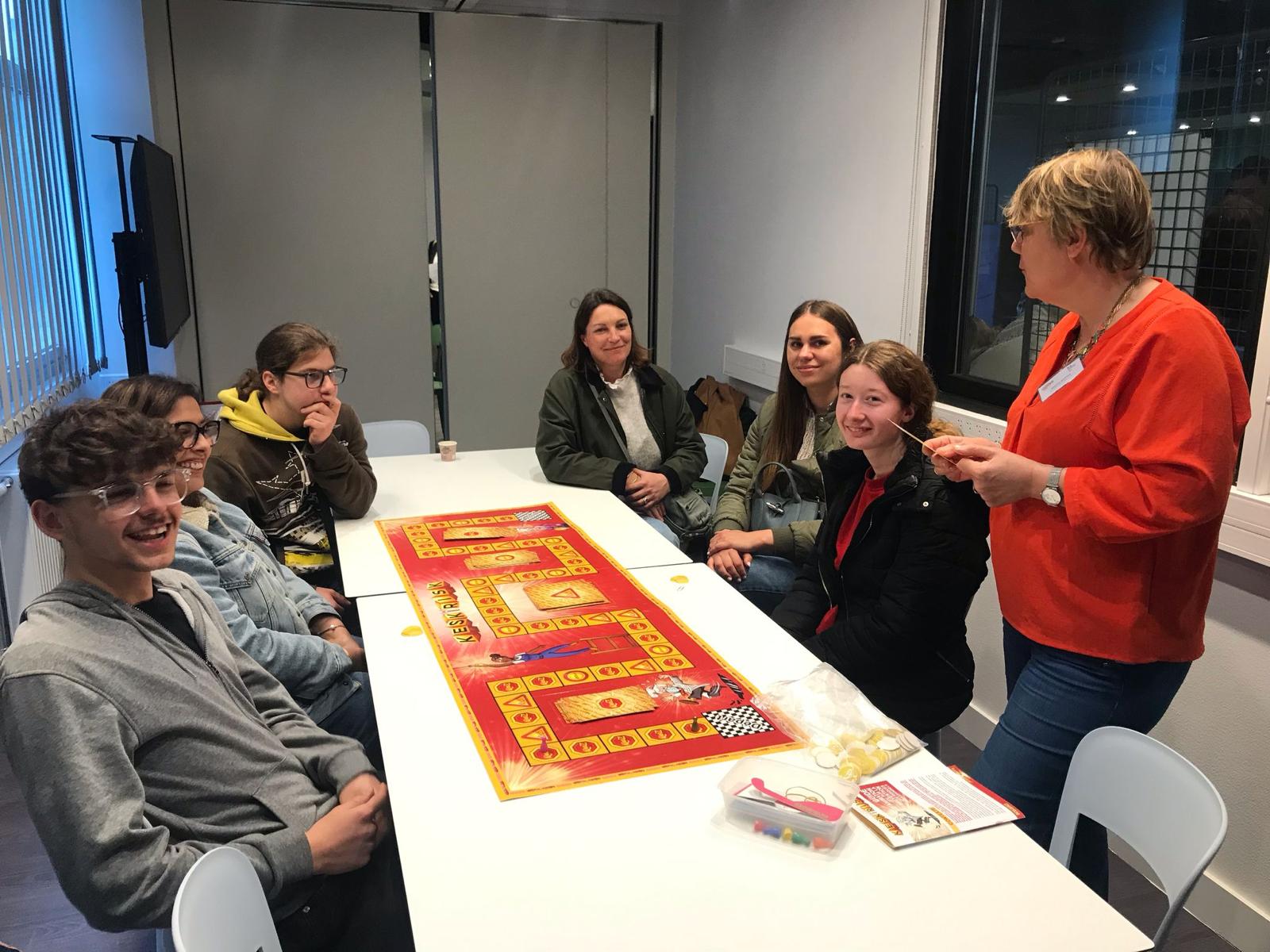 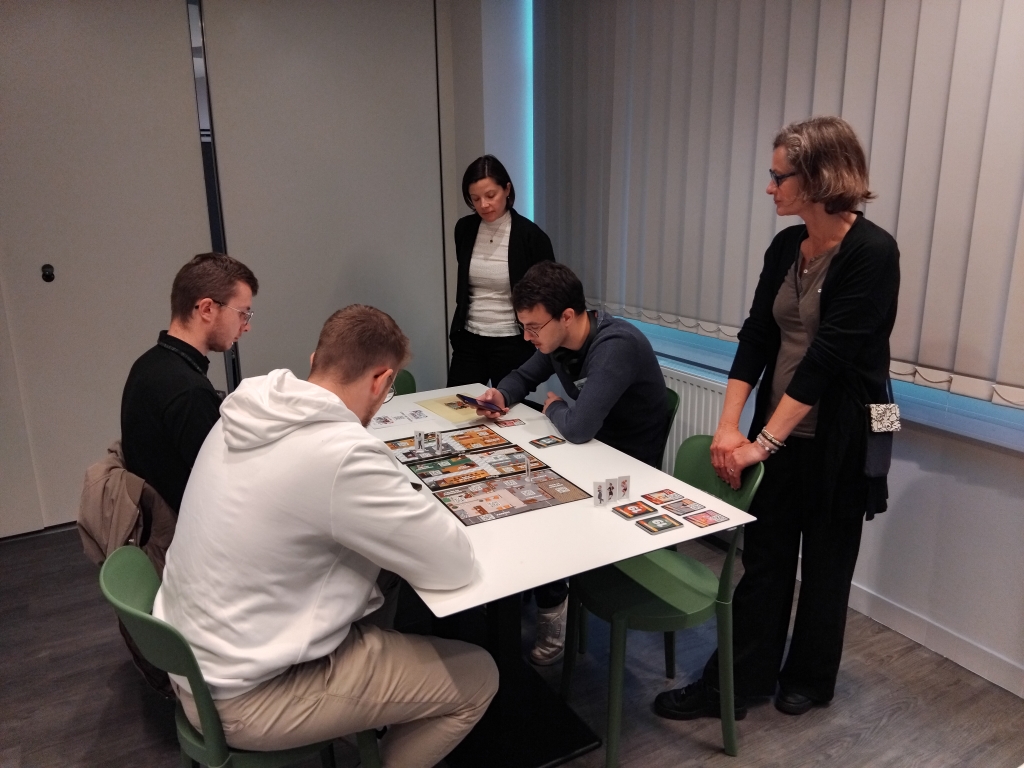 Parcours d’obstacles en portant des lunettes de simulation alcool et drogue afin de comprendre les effets des addictions sur la conduite
Présentation des règles à connaître avant de prendre la route en trottinette électrique puis possibilité de réaliser le parcours
Animation du jeu RiskHour proposé par la CARSAT
Sensibilisation à la prévention des risques professionnels via le jeu Keskirisk